Direct vs Indirect Characterization
English
What a story needs…
The development of the characters, which is known as characterization, is extremely important to bring out the essence of the story.
Characterization is the process through which the writer brings forth the nature, personality, and physical appearance of the characters for the reader's better understanding of them.
There are TWO ways to characterize: 
Direct Characterization
Indirect Characterization
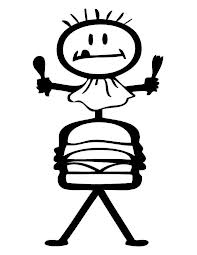 Ta-Ta-Ta-Tell me the difference!
Direct Characterization – directly & straight up telling the reader the character’s actual physical and mental traits. Think “telling.”
Indirect Characterization – indirectly & not outright providing the reader with information but forcing the reader to use their imagination; author will only show how the character speaks, thinks, acts, or how other characters react to him. Think “showing.”
The Difference: In Visual Form.
Direct Characterization –author tells the character’s actual physical and mental traits, characteristics, abilities. Think “telling.”
Indirect Characterization –author shows how character speaks, thinks, acts, or how other characters react to him. Think “showing.”
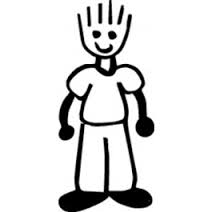 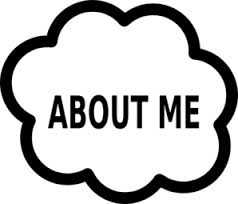 S.T.E.A.L. Method
S – what character says
T – what character thinks
E – what effect character has on others 
A – how the character acts
L – what character looks like
This is strictly for INDIRECT
CHARACTERIZATION!
This is strictly for INDIRECT
CHARACTERIZATION!
Stop, Read, Understand the Examples:
Example # 1

Direct - Jane was a beautiful young girl. She had golden hair and blue eyes, which made her stand out from the rest. 


Indirect - When Jane walked in the room, nobody could help but look at her stunning, gorgeous face. She commanded attention wherever she went due to her good looks.
Stop, Read, Understand the Examples:
Example # 2

Direct - Jim was an honest, truthful man. He never cheated anybody in his entire life.


Indirect - Jim was very unlike any other businessman. He made sure that all his clients got what they had paid for.
Stop, Read, Understand the Examples:
Example # 3

Direct - John cared a lot for the well-being of others. There was an old couple living alone near his house. John used to buy weekly groceries for them and even check on them everyday, just to see how they are doing. 


Indirect - An old couple living near John's house considered him just like their own son. John did all that for them what even a son these days won't do. He would shop for them, get them things and say hello everyday.
Turn these DIRECTS into INDIRECT:
As Mr. Bird walked by, mothers pulled their children really close to them.
Kylie's name was called, and she slowly walked toward the stage while staring at the ground.
Tom cried and cried when my goldfish died.
Ali’s ability to notice the smallest or most incorrect of details in the movie stunned me.
DIRECTS into INDIRECT:
As Mr. Bird walked by, mothers pulled their children really close to them.
Kylie's name was called, and she slowly walked toward the stage while staring at the ground.
Tom cried and cried when my goldfish died.
Ali’s ability to notice the smallest or most incorrect of details in the movie stunned me.
Mr. Bird smelled of sweat, wore tattered clothes, and had scruff across his face.
Indeed, Kylie was afraid of crowds as she had complete stage fright.
Tom was an extremely sensitive, emotional guy who loved animals, especially fish.
Ali was the most observant and perceptive movie-goer I knew.
Turn these INDIRECTS into DIRECTS:
Seriously, Lou is an amazing musician.
Judy really is a such wonderful friend.
Arnold, my neighbor, is a total klutz.
Mrs. Monte is the most unorganized lady!
Turn these INDIRECTS into DIRECTS:
Seriously, Lou is an amazing musician.
Judy really is a such wonderful friend.
Arnold, my neighbor, is a total klutz.
Mrs. Monte is the most unorganized lady!
Lou has an aptitude for music; he effortlessly plays any instrument, causingcrowds to immediately stop to listen to him.
Judy treats each of her friends with respect and sympathy, treating their every need before her own.
No a soul can trust Arnold with their fragile items; he has countless times been caught tripping up the stairs. He is why we can’t have nice things!
Atop Mrs. Monte’s desk sit mounds and mounds of scattered paper. Finding any material she needs is a rough task – who knows where it is!?
a VISUAL refresher!
Watch this quick, cute clip on the STEAL Method of understanding indirect characterization:
https://www.youtube.com/watch?v=kHt8RjkFs98
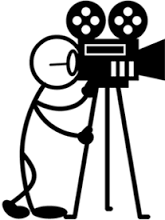 Now, remind ME….
FIRST: Define, in a complete sentence, Direct Characterization.
SECOND: Define, in a complete sentence, Indirect Characterization.  
What is a way to remember the difference between the two?
Direct characterization outright tells the actual traits, attributes, or mental traits of a character.
Indirect characterization only shows the traits, attributes, or mental traits of a character through actions or thoughts of theirs, reactions of others, behaviors.
This remembrance is up to YOU!
Is all of that clear as a bell?
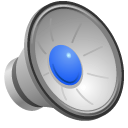 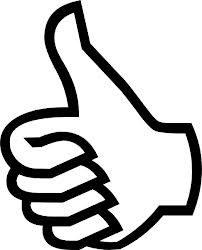 If your ears are ringing, then you’ve got it!
So, let’s test your knowledge: in your notes, jot down a classmate. After that, characterize them directly. Then, characterize them indirectly. 
Generate this like the examples on the previous slides. 
We will Pair N’ Share once done!
Buzzzzz to it!